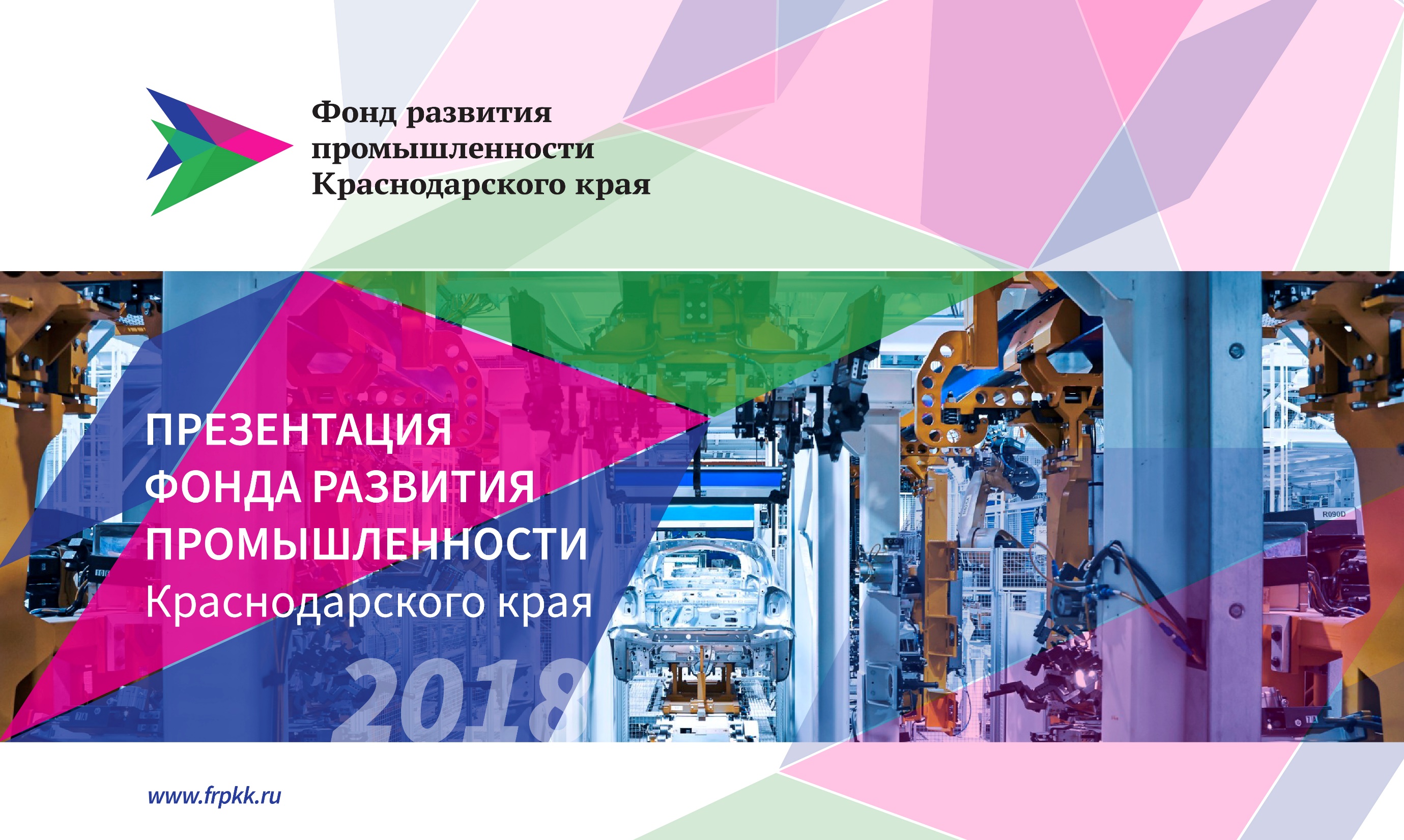 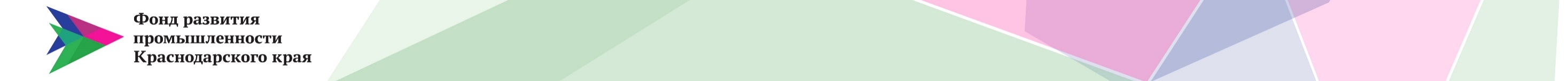 Направления деятельности
Займ из краевого бюджета  
  5 — 50 млн рублей
под 4%-6% годовых до 5 лет
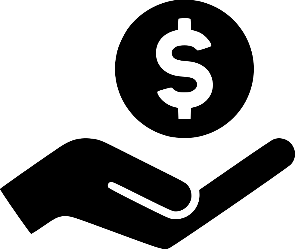 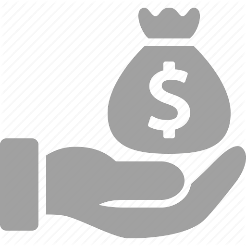 Займ (софинансирование краевого бюджета из федерального) 
20 — 100 млн рублей
под 3%-5% годовых до 5 лет
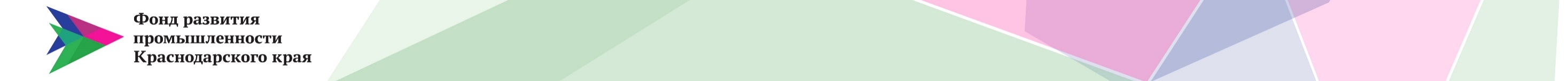 Перечень отраслевых направлений, в рамках которых возможно 
получение займа Фонда
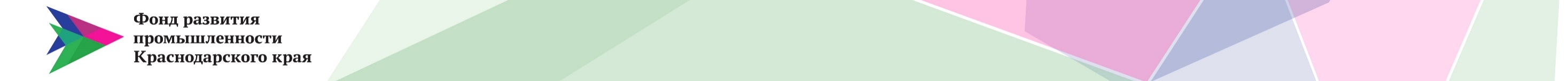 Условия предоставления займов
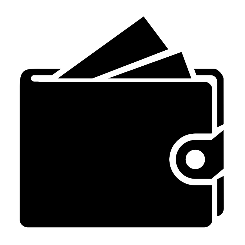 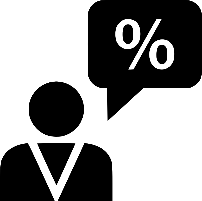 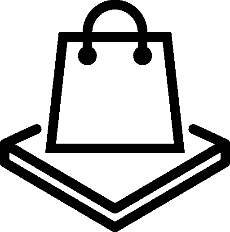 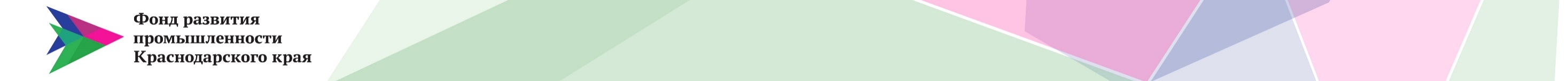 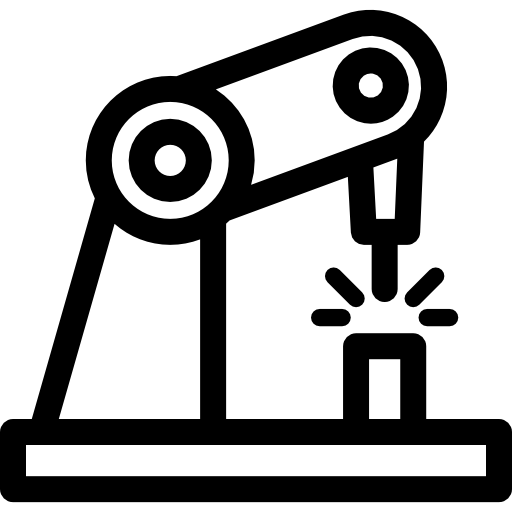 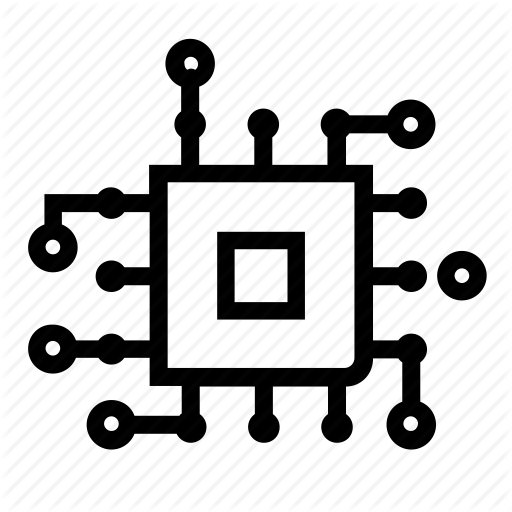 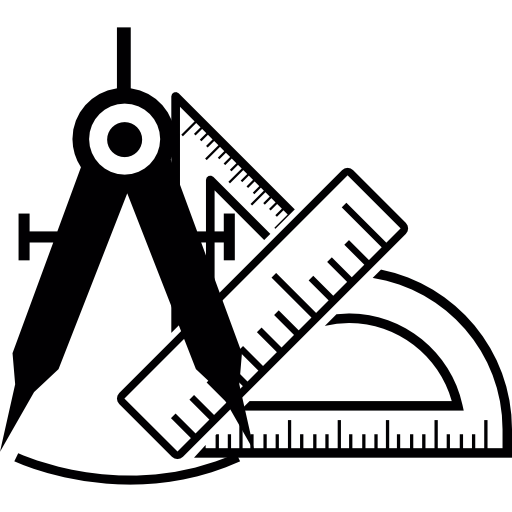 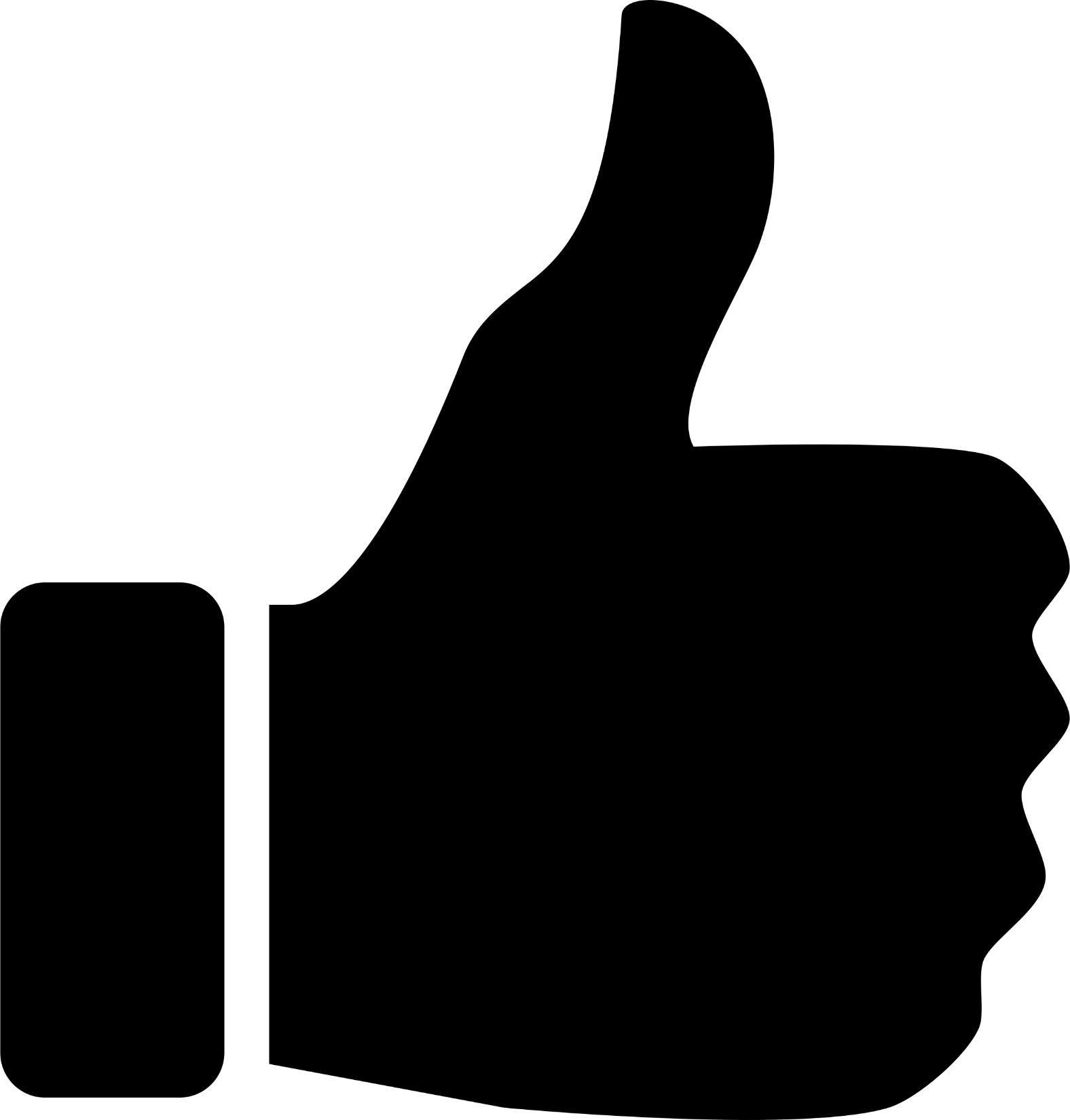 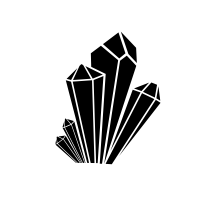 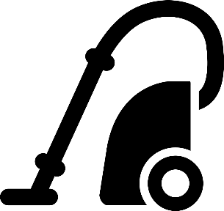 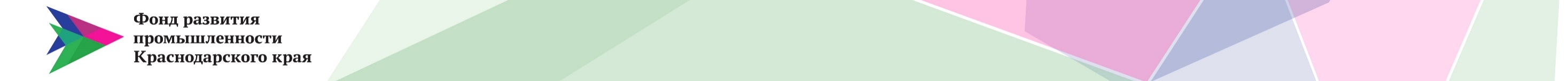 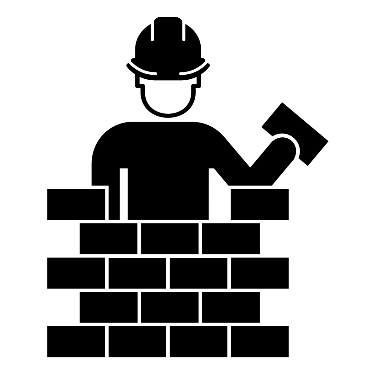 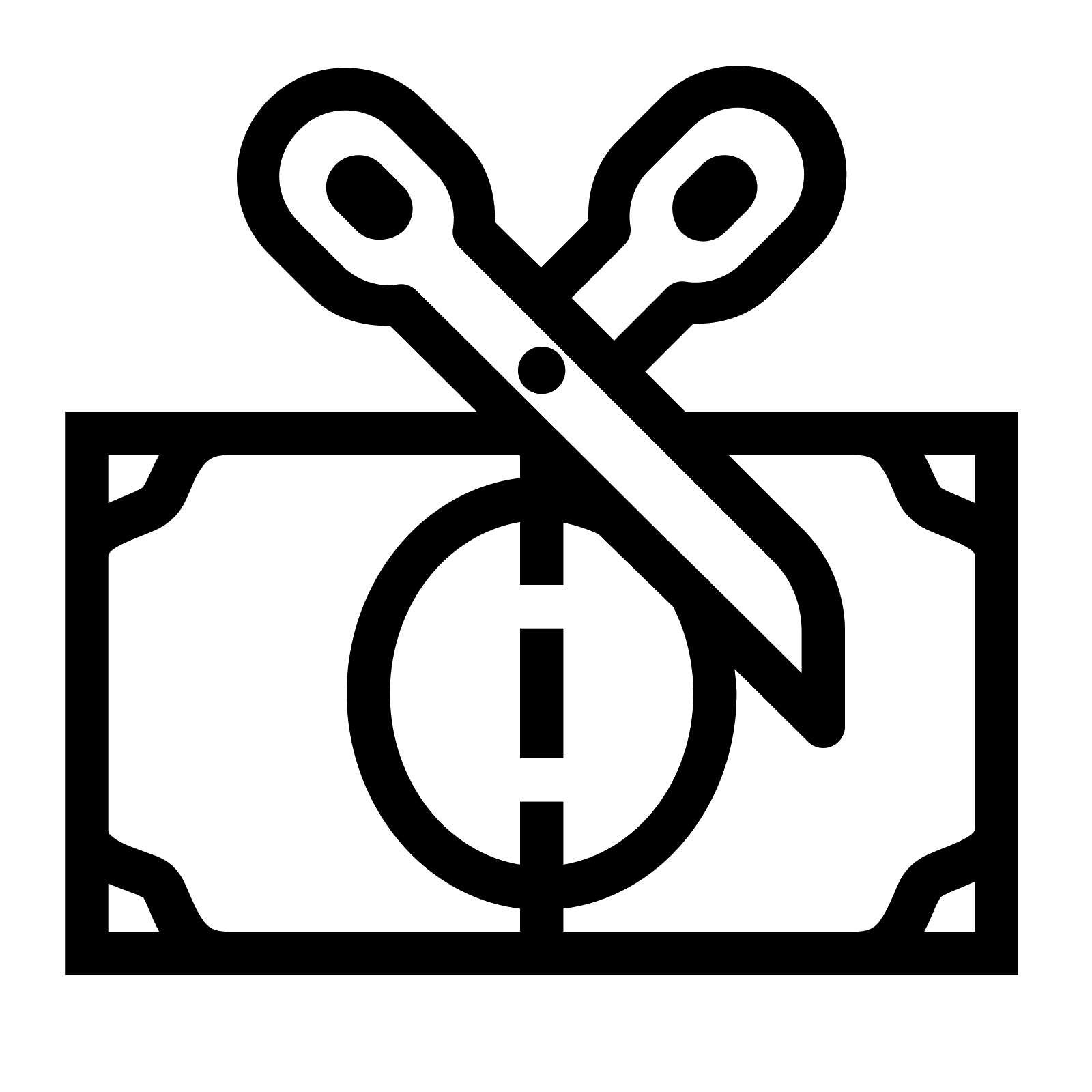 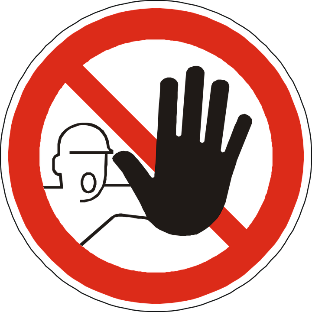 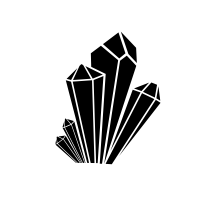 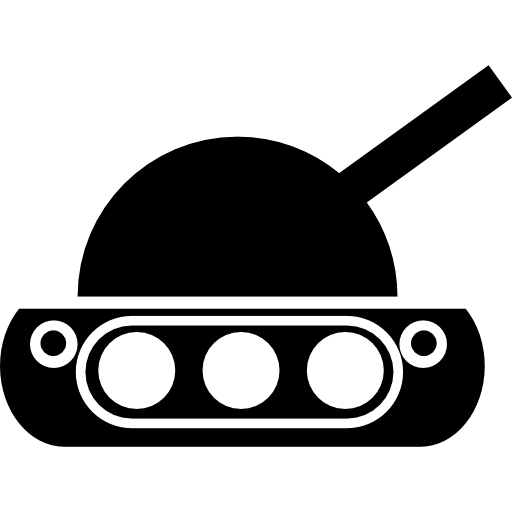 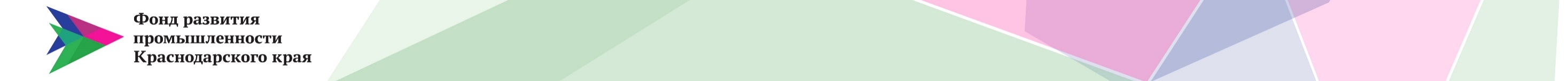 Требования к заёмщику
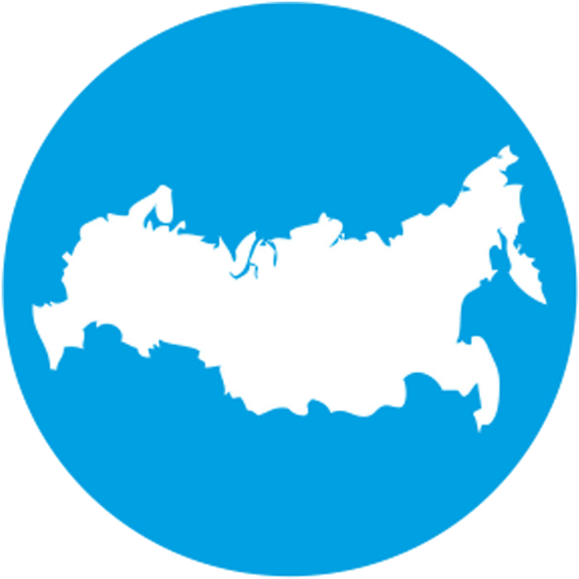 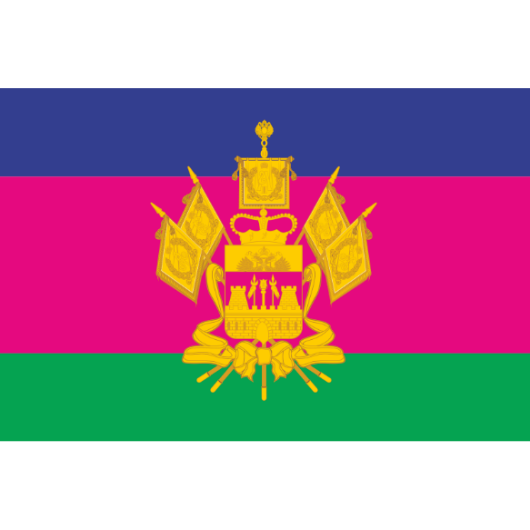 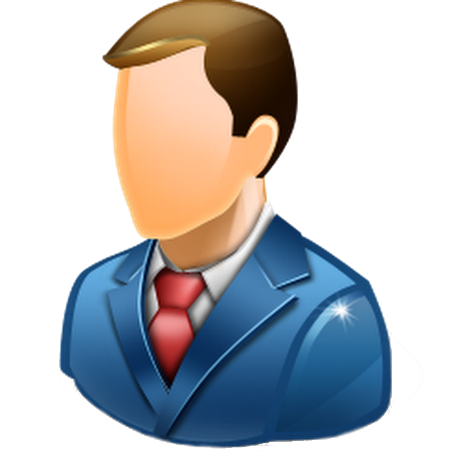 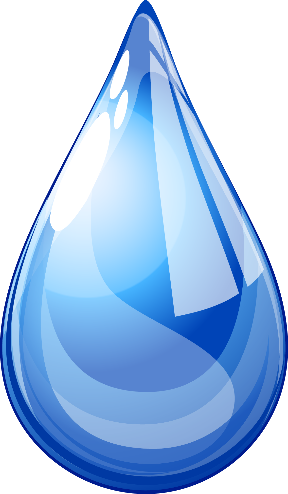 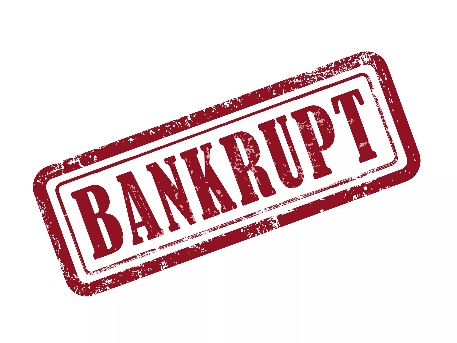 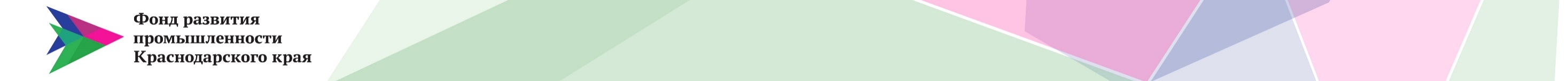 Процесс рассмотрения документов
≤5 дней
≤ 40 дней
≤ 5дней
Подписание договора займа
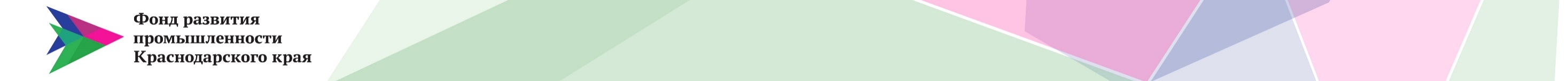 Виды обеспечения, принимаемые Фондом
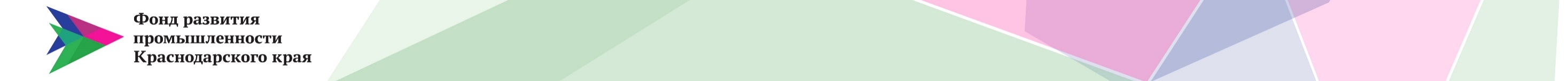 Взаимодействие Фонда с краевой системой торгово-промышленных палат
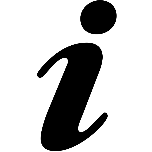 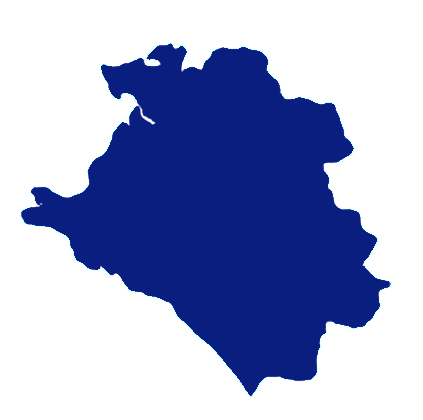 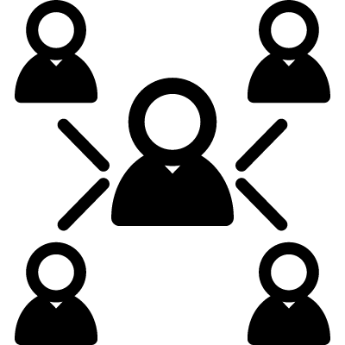 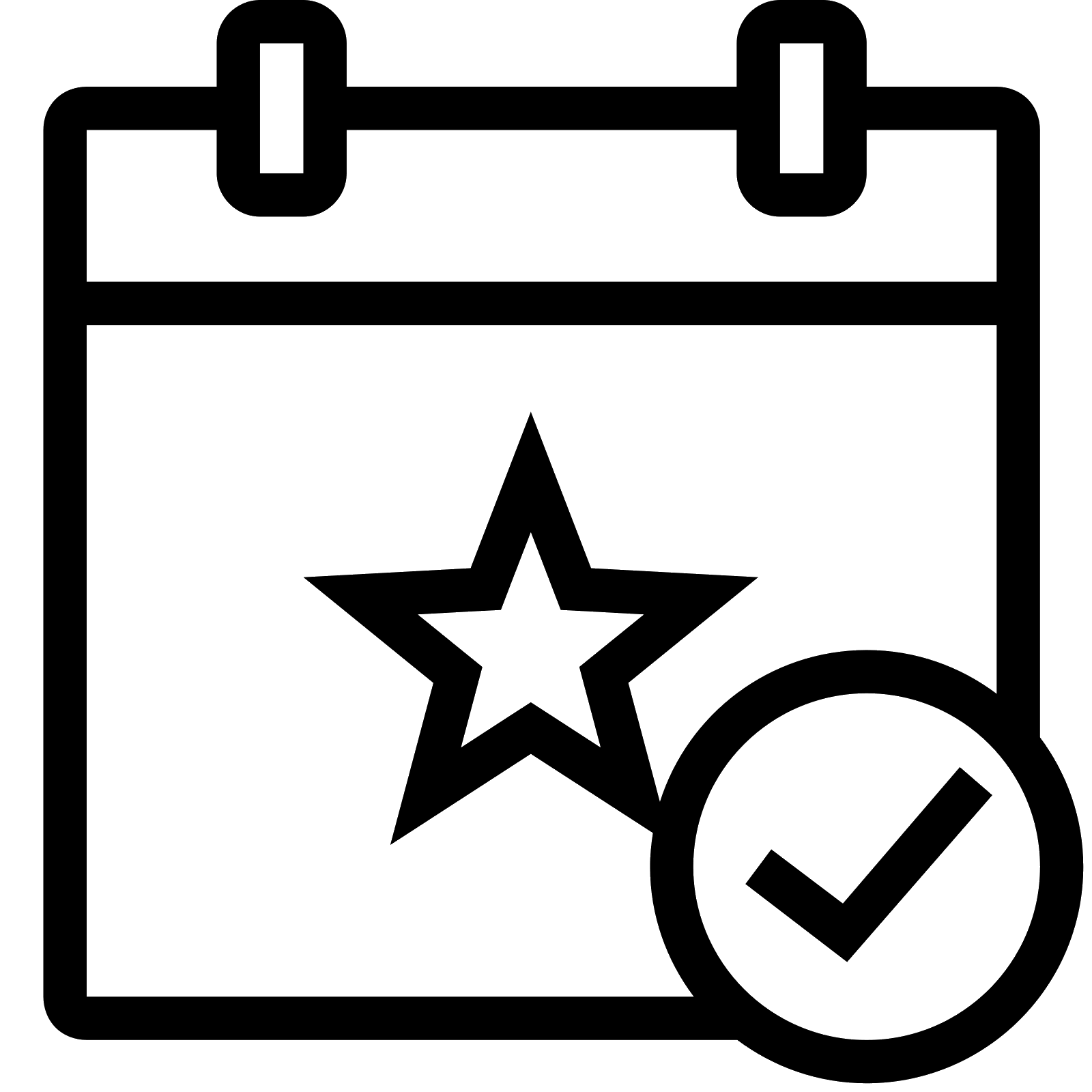